January 2018 - Revenue Neutrality



Austin Rosel
ERCOT

February 7, 2018
High RENA
January had 3 simultaneous days of high RENA, January 16th – 18th. 
All three days are in the top 10 highest RENA charges since go live.
During these days Texas was experiencing very low temperatures and set a new winter peak demand record on the 17th.
ERCOT experienced higher than average prices and volumes related to P2P Obligations.
ERCOT experienced increased DC Tie imports at higher prices.
2
RENA
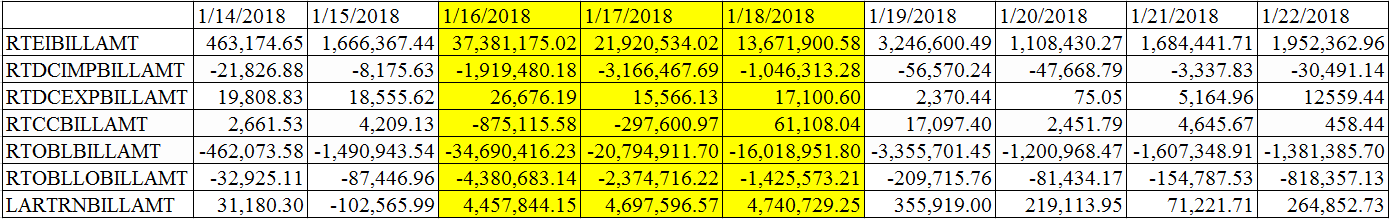 LARTRNBILLAMT   =  (-1) * (RTEIBILLAMT + BLTBILLAMT 					+ RTDCIMPBILLAMT + RTDCEXPBILLAMT 				+ RTCCBILLAMT + RTOBLBILLAMT / 4 				+ RTOBLLOBILLAMT / 4)
Note: There was no BLTBILLAMT for these days
3
RENA Impact of Inputs
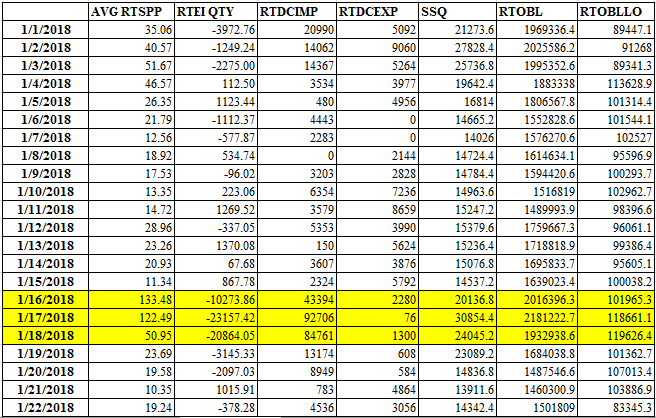 4